Akciğer kanserinde solunum takip sistemi
Radyoterapideki solunuma bağlı hareketin etkisini azaltmaya yarayan metodlar genel olarak 5 kategoriye ayrılırlar.
Solunum takip yöntemleri
Hareketi kapsayan yöntemler
Nefes tutma teknikleri
Derin olmayan nefese zorlama teknikleri
Solunum ile senkronize teknikler
Solunum takip yöntemleri
Solunum takibi kısaca, hastanın solunum döngüsünün içerisinde belli kısımlarda hem görüntülemede hem de tedavide radyasyonun yönetilmesidir. Bu belli kısımlara genel olarak Gate(Geçit) denir. Bu geçitlerin yeri ve genişliği, hastanın solunum döngüsünün eksternal solunum sinyallerinin alınması ya da markerların görüntülenmesi ile gerçekleştirilir.
Solunum takip yöntemleri
Solunum hareketi, solunum sinyalinin bir parçası veya dahili anatominin hareketi olarak kaydedilen iki değişkenle karakterize edilebilir. Bu değişkenler yer değiştirme (genlik) ve fazdır.
Solunum takip yöntemleri
Geniliğe bağlı olarak yapılan solunum takibinde solunum sinyalinde önceden tanımlanmış olan genlik aralıklarında radyasyon aktive edilir ve görüntüleme gerçekleştirilir.
Faza bağlı olarak yapılan solunum takibinde solunum sinyali periyodik bir yapı sergilemelidir. Komple bir solunum sinyali 0 ile 2∏ aralığındaki açılar ile temsil edilmektedir. Faza bağlı olarak yapılan solunum takibinde radyasyon önceden belirlenmiş faz aralığında aktive edilir.
Eksternal Hareket Sinyali Kullanarak Solunum Takibi
Varian RPM –gating ve breat hold
Elekta active breath control
Accuray Cyberknife Synchrony
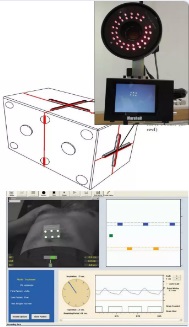 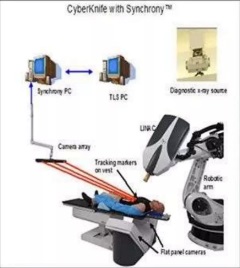 Eksternal Hareket Sinyali Kullanarak Solunum Takibi
Gerçek zamanlı pozisyon yönetim sistemi
Solunumla senkronize görüntüleme ve tedavi
Blok üzerindeki noktalar kızılötesi ışığı kameraya geri yansıtır ve sinyaller toplanır.
Yazılım bu sinyalleri kullanarak göğüs veya karın hareketlerine karşılık gelen noktaları birleştirir ve analiz eder.
Non-invaziv bir yapıya sahip olmasından dolayı, bu sistemler yaklaşık olarak hastaların %90’ına uygulanabilir. Pek çok vakada nefes antrenmanlarının yapılması oldukça faydalı olacaktır ve hastanın simülasyon seansını tamamlamasında yardımcı olacaktır.
Eksternal solunum sinyalinin gözlenmesi ile birlikte, gating parametreleri (genlik aralığı, faz aralığı vs.) belirlenir. Prospektif gated CT’de, CT kesitlerini elde edebilmek amacıyla, solunum takip sistemi tarafından her bir solunum döngüsünde CT’ye sinyaller gönderilir. CT tarama parametreleri (kesit kalınlığı, tarayıcı dönüş zamanı, indeks vs.) standart CT çekimlerinde kullanıldığı haliyle aynı kalır.
Retrospektif Görüntü Elde Edilmesinde; CT sürekli olarak görüntü alır, tarama en az 1 solunum döngüsünde ve her bir masa pozisyonunda gerçekleşir. Görüntülerin toplanmasını takiben, CT imaj seti RPM referans dosyası ile senkronize olur. Solunum döngüsündeki uygun faz değerlerine göre görüntüler sıralanır ve sonrasında da tedavi için optimum faz değeri belirlenir.
Hasta setup’ında infrared yansıtıcı blok aynı simülasyonda olduğu gibi hastanın üzerine yerleştirilir ve hastanın rahat edip normal bir şekilde soluk alıp vermesi konusunda bilgilendirilir. Bir kere normal solunum döngüsü elde edilip gating sınırları doğrulandığında hasta tedavi işlemi başlatılır.
Bu çalışmada, akciğer kanseri tedavisinde 4DCT, solunumla ilişkili görüntü rehberliği ve beam gating dahil olmak üzere çeşitli hareket yönetimi stratejileri için gereken tedavi alanı marjları ölçülmüştür. 

Çalışmanın amacı, akciğer kanseri hasta popülasyonunda dört boyutlu bilgisayarlı tomografi (4DCT), tedavi alanında marjlar üzerindeki etkilerini ölçmektir.
Görüntüler, 46 akciğer kanseri hastasından elde edilmiş 7 hasta floroskopi kullanılarak, 39 hasta ise 4DCT kullanılarak görüntülenmiştir.
4DCT için, marj azalmaları 0 ila 13,9 mm
4DCT artı günlük 4D-IG için, kombine marj azalmaları 5,2 ila 16,9 mm
4DCT artı günlük 4D-IG artı beam gating için, kombine marj azalmaları 5,2 ila 23,9 mm olup hareket yönetimi olmayan görüntülemeye göre ortalama %40 oranında azalım izlenmiş
 >8mm hareketler için 4DCT planlama stratejisi tedavi alanın marjının azaltılması ve riskli organları korumanın en önemli unsuru olduğu gözlemlenmiş
AAPM task grup raporu 76, 5 mm'nin üzerindeki tümör hareketi için ışın iletimi sırasında solunum hareketinin dikkate alınmasını önermektedir.
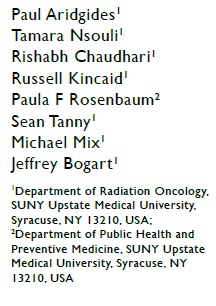 Çalışmanın amacı Evre I küçük hücreli olmayan akciğer kanseri (KHDAK)'nde stereotaktik vücut radyoterapisinin (SBRT) solunum hareketi yöntemine göre sonuçlarını bildirmek.
2007 ile 2015 yılları arasında SBRT ile tedavi edilen hastaların sonuçlarını retrospektif olarak incelendi.
Toplamda 297 hasta
Solunum döngüsünün takibi için RPM kullanıldı
Hastalar tedavi sırasında haftalık olarak değerlendirildi ve daha sonra tedavinin bitiminden 1 ay sonra ve ardından 5 yıl boyunca her 4-6 ayda bir ve ardından yıllık olarak BT görüntüleme ile takip edildi.
En sık kullanılan fraksiyonasyon rejimleri 4 fraksiyonda 48 Gy ve 3 fraksiyonda 54/60 Gy
ileri solunum yönetimi (ortalama 91,5 ay) veya tüm faz tedavisi (98,8 ay,) gören hastalar arasında lokal başarısızlık, son takip veya ölüme kadar geçen ortalama sürede fark olmadığını gösterdi.
Tüm hastalar için medyan genel sağ kalım süresi 43,4 ay ve ileri solunum yönetimi alanlar ile tüm evrelerde tedavi edilenler arasında önemli ölçüde farklılık bulunamadı
Mevcut deneyim, evre I NSCLC için SBRT'de gelişmiş solunum yönetimi tekniklerinin dikkatli bir şekilde kullanılması toksisiteyi artırmadığını göstermektedir.